PEDAGOGICKÁ MOBILITA
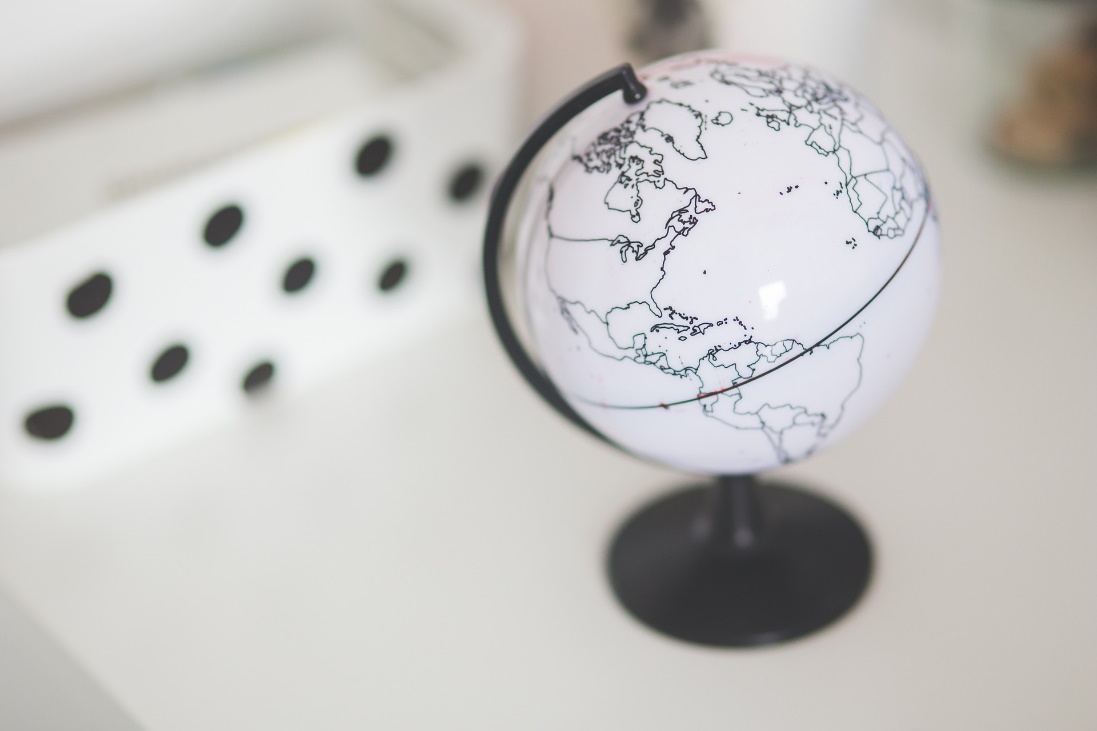 Jana Býmová
fhs.utb.cz
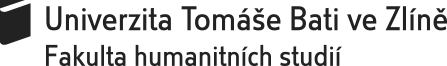 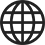 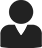 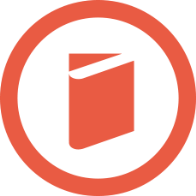 Kde najdu důležité informace?
Postup:

Webové stránky FHS www.utb.cz/fhs
Mezinárodní spolupráce
Erasmus +
Výuka a školení

Link:
http://www.utb.cz/mezinarodni-spoluprace/vyuka-a-skoleni
Jana Býmová
fhs.utb.cz
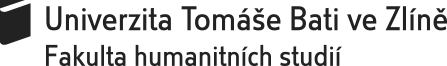 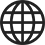 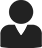 PODMÍNKY
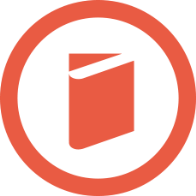 Výukový pobyt				Školení
Standardní délka:
5 pracovních dní

Minimální délka:
2 pracovní dny

Počet výjezdů:
-    1 za akademický rok
Standardní délka:
5 pracovních dní

Minimální délka:
2 pracovní dny

Délka výuky:
-     8 vyučovacích hodin

Počet výjezdů:
-    1 za semestr
Jana Býmová
fhs.utb.cz
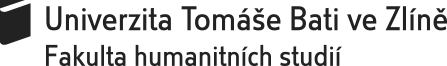 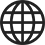 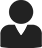 Bilaterální smlouvy
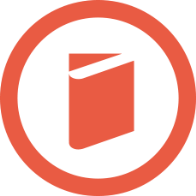 Po rozhodnutí o mobilitě si vybíráte instituci a destinaci dle bilaterálních smluv jednotlivých ústavů. 

Seznam bilaterálních smluv jednotlivých ústavů FHS:
ÚMJL a CJV: 	25 smluv
ÚŠP a ÚPV: 	28 smluv
ÚZV:		24 smluv

Některé bilaterální smlouvy umožňují pouze výukové pobyty nebo školení.
https://fhs.utb.cz/o-fakulte/mezinarodni-vztahy/partnerske-instituce/
Jana Býmová
fhs.utb.cz
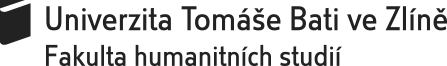 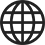 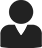 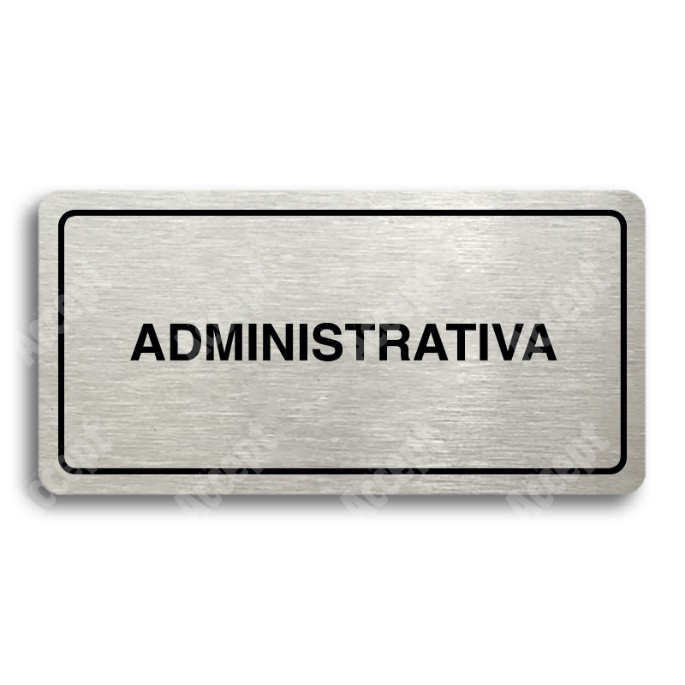 DOKUMENTY

Před výjezdem:
Teaching agreement– pro výukový pobyt cíle mobility a obsah přednášek
Training agreement – pro školení

Žádost o financování nákladů – předběžný rozpočet na mobilitu

Účastnická smlouva – uvedená přesná data pobytu a jaká finanční podpora byla z programu Erasmus přiznána

Schválená Žádost o povolení pracovní cesty

Po návratu:
Závěrečná zpráva
Potvrzení o uskutečněné mobilitě
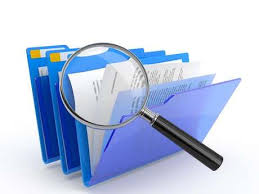 Jana Býmová
fhs.utb.cz
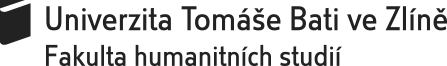 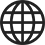 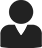 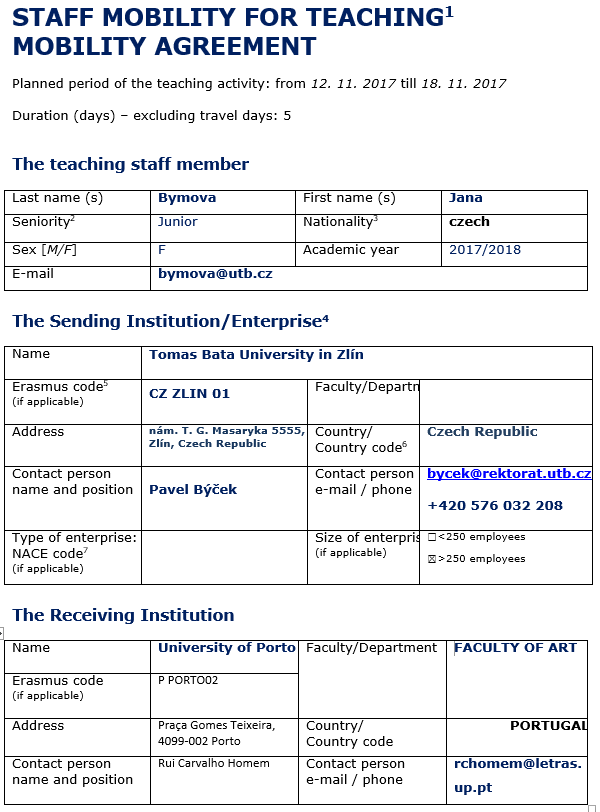 Odkaz na stažení Teaching agreement:
https://www.utb.cz/mdocs-posts/erasmus-teaching-agreement/
Odkaz na stažení Training agreement:
https://www.utb.cz/mdocs-posts/training-agreement/

Jak na to?
Seniority: návod viz poslední strana TA
Erasmus code: najdete v Seznamu bilaterálních smluv jednotlivých fakult na odkaze:

https://fhs.utb.cz/o-fakulte/mezinarodni-vztahy/partnerske-instituce/

Country code: kódy zemí

http://www.cimo.fi/instancedata/prime_product_julkaisu/cimo/embeds/cimowwwstructure/28782_Erasmus_country_and_language_codes.pdf
Na výše uvedeném odkaze si stáhněte Teaching Agreement a můžete si vyplnit svoji vlastní mobilitu
Jana Býmová
fhs.utb.cz
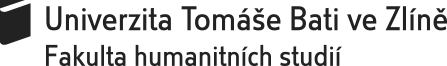 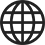 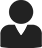 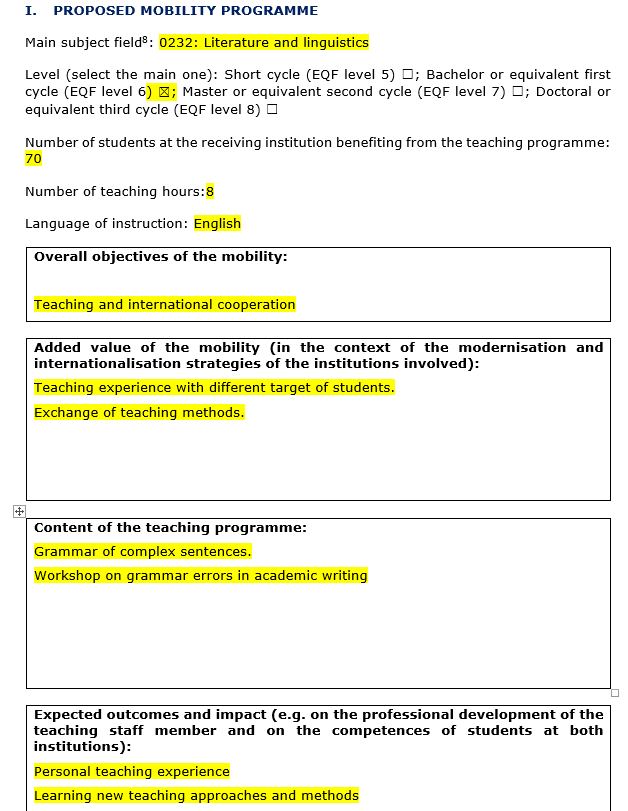 Main subject field: 
ÚPV, ÚŠP – Field of education: 01
0110: Education, not further defined
0112: training for pre-school teachers

ÚZV – Field of health: 09
0913: Nursing and midwifery
0910: Health, not further defined

ÚMJL, CJV– Field of Linguistics/Language: 02
0232: Literature and linguistics
Celkové cíle
Přidaná hodnota
Obsah výukového programu
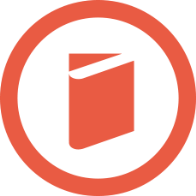 Očekávané výstupy a dopad
Jana Býmová
fhs.utb.cz
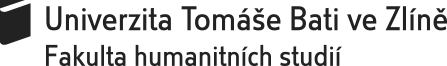 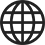 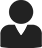 Vyplňte si podle svého TA Žádost o financování nákladů
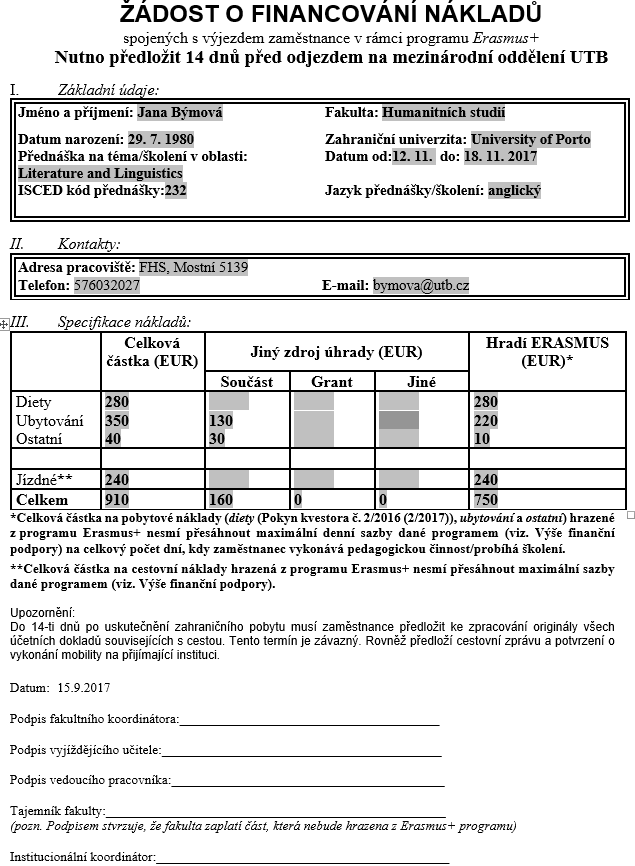 Výpočet diety dle pokynů kvestora 2/2018
https://www.utb.cz/mdocs-posts/pk_2_2018-pdf/

Cestovní náklady - vychází z kilometrové vzdálenosti vypočtené pomocí  Distance Calculator Evropské komise
http://ec.europa.eu/programmes/erasmus-plus/resources/distance-calculator_en

Pobytové náklady – řídí se sazbami dle jednotlivých zemí. Uvedené částky odpovídají maximální finanční podpoře na pracovní den pobytu v zahraničí.
Jana Býmová
fhs.utb.cz
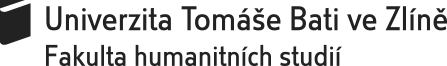 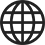 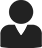 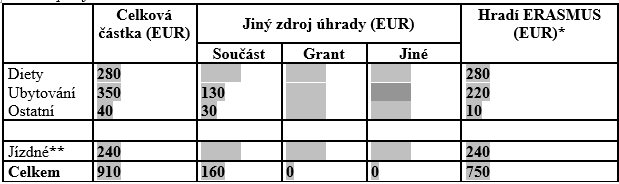 Začněte vpisovat do tabulky jen do sloupce Hradí ERASMUS. Tabulka funguje jako kalkulačka a automaticky se přepočítají další sloupce!!
510 EUR
Max. 360 EUR
Způsob výpočtu:
Diety -  v pokynech kvestora č. 2/2018 najdete příslušnou destinaci. Portugalsko má 40 EUR/den = 280 EUR/7 dní (12.-18.11.). 
Ubytování – najdete přijatelnou cenu, kterou uvedete do celkové částky v 1. sloupci. 
Ostatní – náklady na MHD, metro, autobus atd. (taxi ne!)
Součet položek Diety, Ubytování, Ostatní  - v  tabulce pobytových nákladů je nárok na 102 EUR/den pro Portugalsko, vynásobený pracovními dny (12. – 18. 11. je 5 pracovních dnů, nepočítají se dny na dopravu) tzn. 102 EUR x 5 = 510 EUR celkem (ve sloupci Hradí ERASMUS). Diety jsou dané ze zákona, nemůžeme je pokrátit. Z částky 510 EUR odečteme 280 EUR = 230 EUR, které rozdělíme mezi zbývající náklady.
Jízdné – podle kalkulátoru a výpočtu vzdálenosti máme dané max. náklady na cestovné. V našem příkladu je vzdálenost do Portugalska 2232 km. Maximální částku, kterou uhradí ERASMUS je 360 EUR (cesta tami zpět). Na základě vysoutěžených nejlevnějších letenek máme cenu 240 EUR za letenky. Erasmus proplatí 240 EUR a ne více.

Diety: https://www.utb.cz/mdocs-posts/pk_2_2018-pdf/
Cestovní a pobytové náklady: https://www.utb.cz/mdocs-posts/erasmus-sazby-pro-vyjizdejici-zamestnance/
Kalkulátor vzdálenosti: http://ec.europa.eu/programmes/erasmus-plus/resources/distance-calculator_en
Jana Býmová
fhs.utb.cz
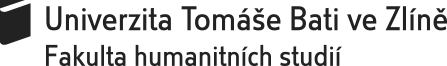 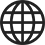 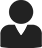 Mobilita ERASMUS +
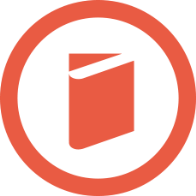 Sazby:
https://www.utb.cz/mdocs-posts/erasmus-sazby-pro-vyjizdejici-zamestnance/
Jana Býmová
fhs.utb.cz
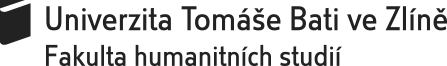 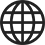 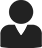 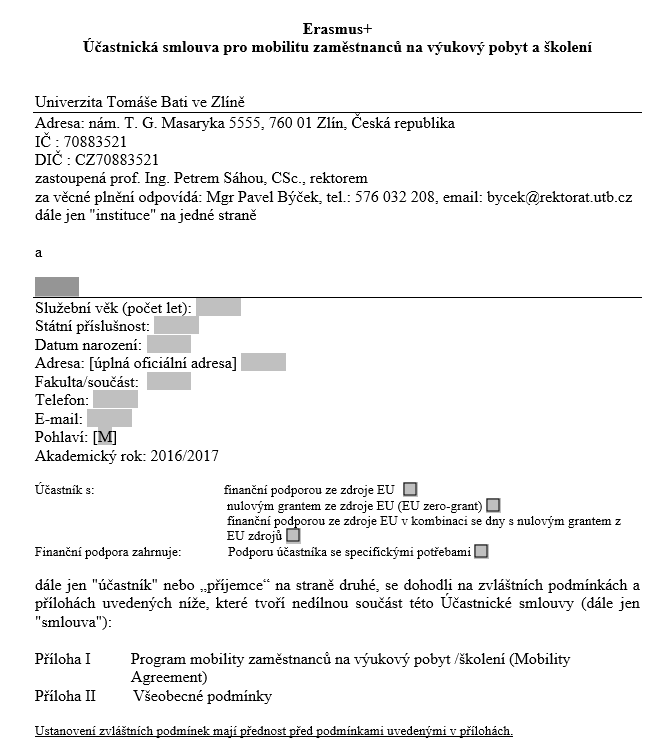 Účastnická smlouva
(řešíte s mezinárodním oddělením)



Týden před odjezdem
Vyplníte osobní údaje
Přesná data pobytu
Finanční podpora



https://www.utb.cz/mdocs-posts/ucastnicka-smlouva-na-vyukovou-mobilitu-erasmus/
Jana Býmová
fhs.utb.cz
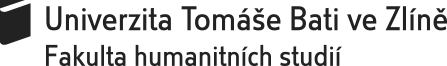 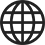 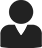 Ze zahraničí přivezete:
Potvrzení o uskutečněné mobilitě
https://www.utb.cz/mdocs-posts/potvrzeni-o-absolvovane-mobilite/

Vyplníte: 
Osobní údaje
Odesílající instituci a fakultu
Přijímající instituci a fakultu
Data pobytu
Počet odučených hodin
Razítko a podpis přijímající instituce

Po návratu:
Formulář na Závěrečnou zprávu obdržíte emailem
Potvrzení o uskutečněné mobilitě předáte na svém ústavu

https://www.utb.cz/mdocs-posts/potvrzeni-o-absolvovane-mobilite/

Doložit doklady k pracovní cestě (letenky, jízdenky, vstupné na konferenci atd.)!!
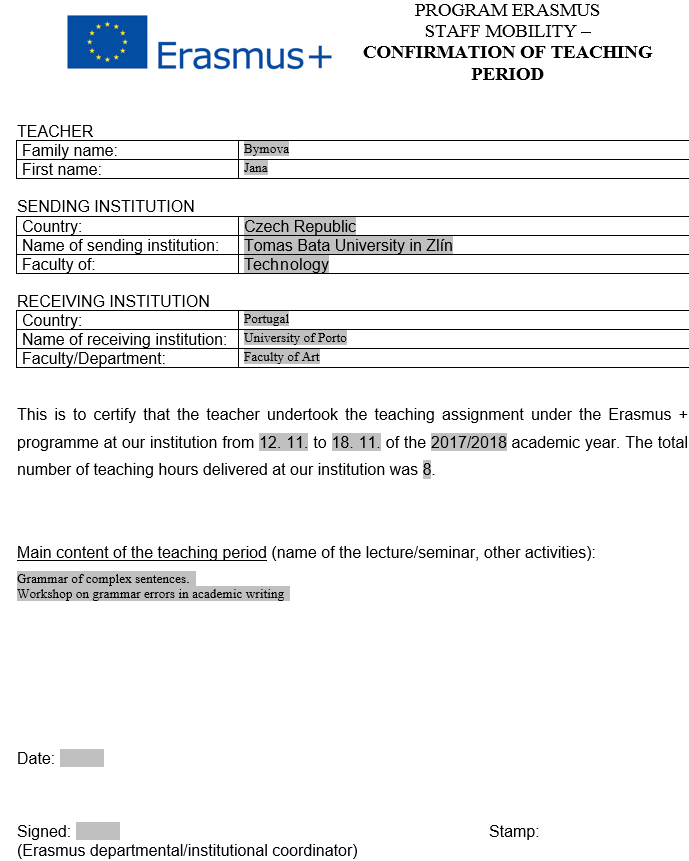 Jana Býmová
fhs.utb.cz
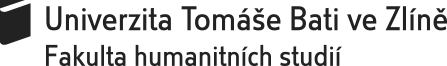 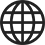 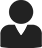 SHRNUTÍ ČASOVÉ SOUSLEDNOSTI FORMULÁŘŮ

Před výjezdem:
6 MĚSÍCŮ 	Kontaktovat zahraniční instituce a zjištění možnosti výukového pobytu či školení
3 MĚSÍCE	Předat řediteli ústavu Žádost o povolení pracovní cesty
2 MĚSÍCE	Vyplnit Teaching/Training Agreement
2 TÝDNY	Vypracovat Žádost o financování nákladů
1 TÝDEN	Podepsat Účastnickou smlouvu
	Zajistit si pojištění

DEN D	VEZMEME KUFR A ODJÍŽDÍME VSTŘÍCT NOVÝM ZKUŠENOSTEM

V zahraničí:
BĚHEM	Nechat si vystavit Potvrzení o uskutečněné mobilitě

Po návratu:
TÝDEN	Vyplnit a odevzdat Závěrečnou zprávu
	Předat Potvrzení o uskutečněné mobilitě
Jana Býmová
fhs.utb.cz
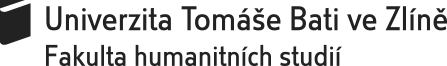 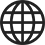 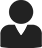 Důležité odkazy a zdroje:
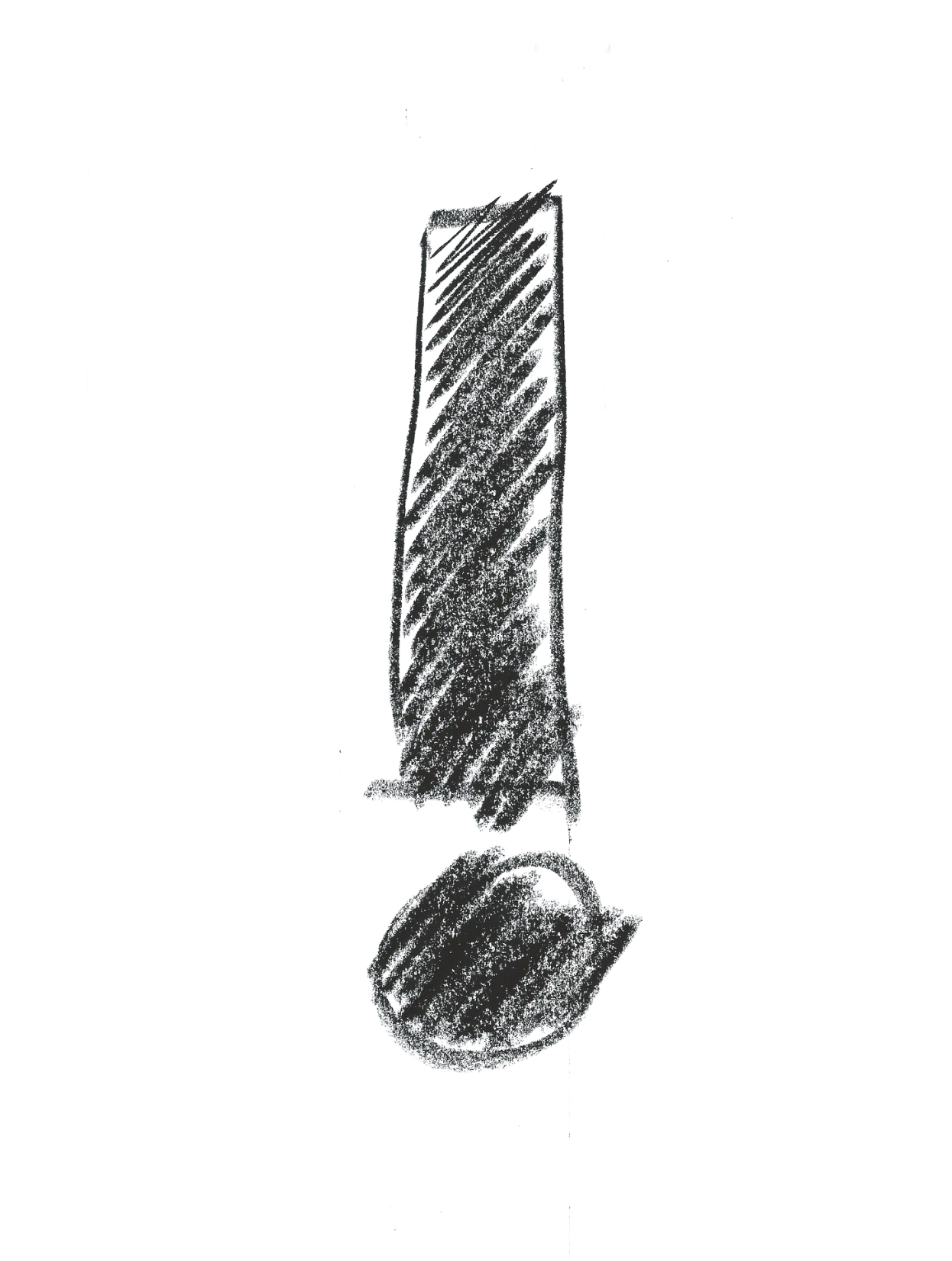 Směrnice rektora SR/2/2018 Mobility zaměstnanců UTB v rámci programu Erasmus +
Webové stránky: https://www.utb.cz/mdocs-posts/smernice-rektora-c-2-2018/
Pokyny kvestora 2/2017
www.mfcr.cz/cs/legislativa vyhláška č. 366/2016 Sb. – zahraniční stravné
Na koho se můžete obrátit:
Proděkanka pro vnější vztahy 
Email: prodekan-vnejsi-vztahy@fhs.utb.cz
Telefon: 2030
Koordinátorka pro vnější vztahy
Email: vnejsi-vztahy@fhs.utb.cz
Telefon: 2027
Mezinárodní oddělení: Telefon: 2201
Jana Býmová
fhs.utb.cz
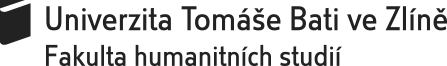 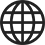 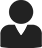 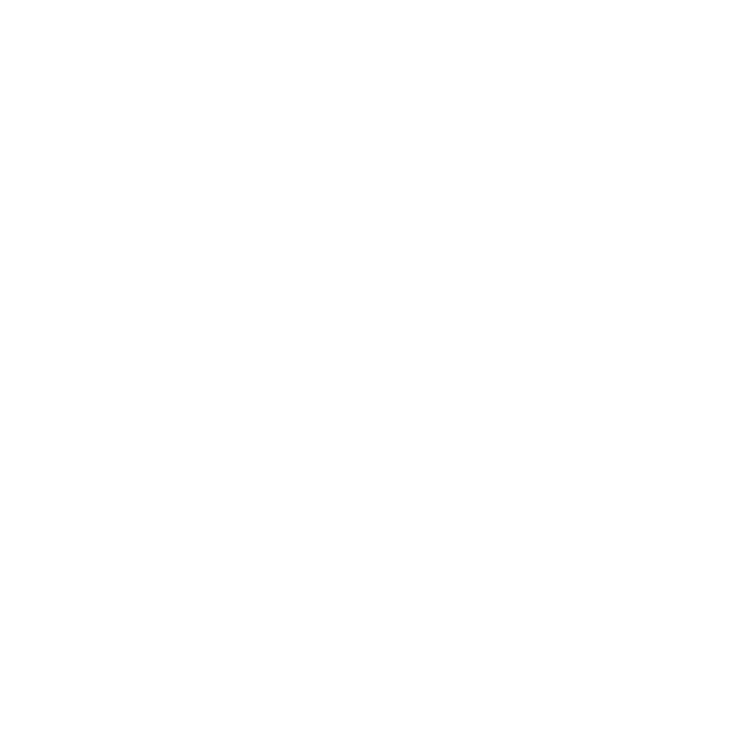 Děkuji za pozornost
Jana Býmová
fhs.utb.cz
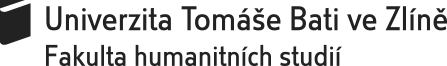 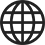 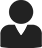